Eco-Meet 2013
Songbirds
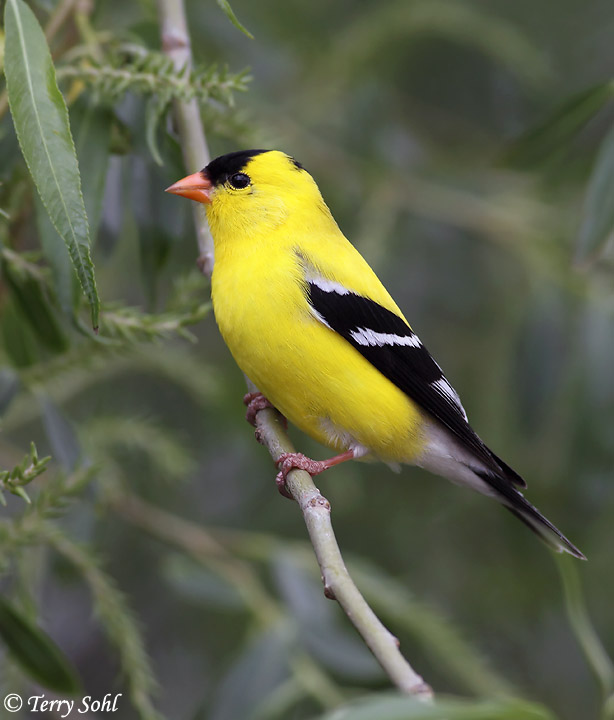 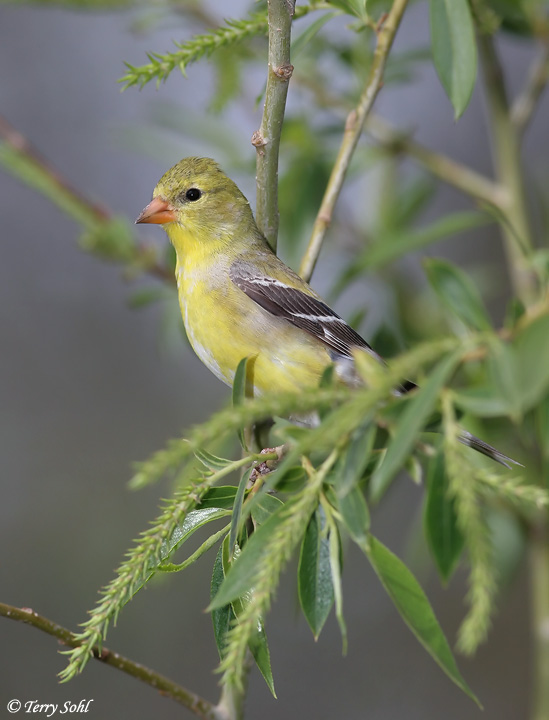 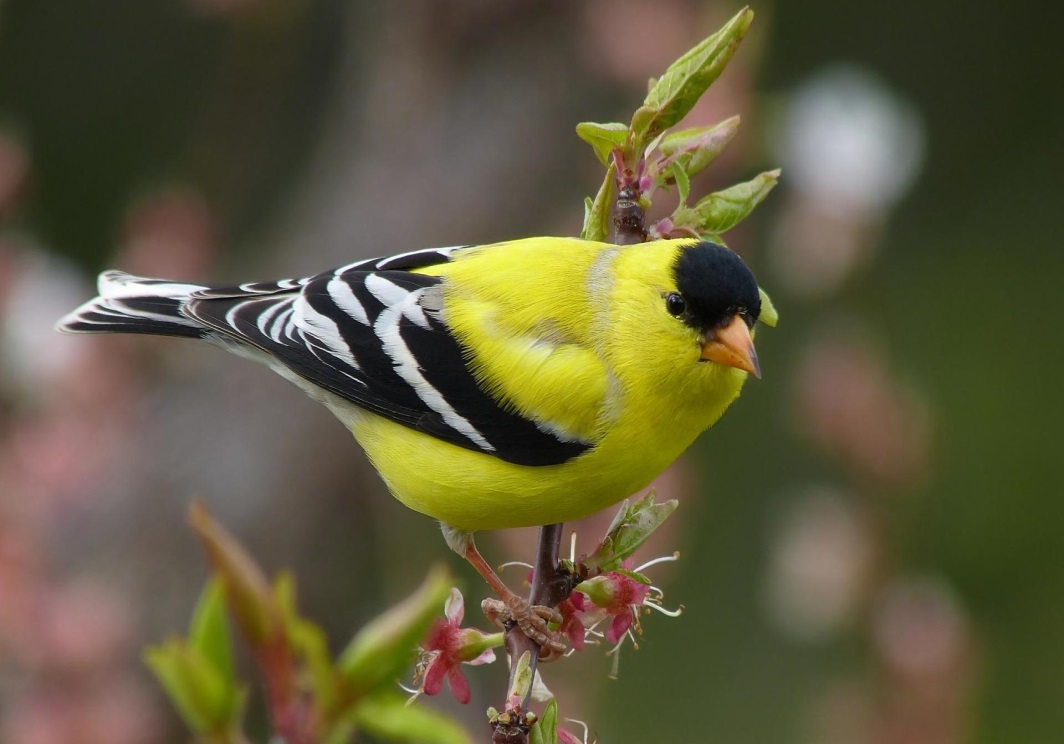 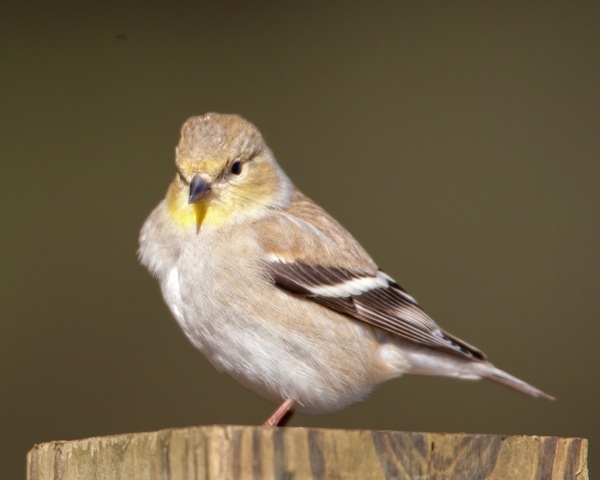 American Goldfinch
http://www.allaboutbirds.org/guide/american_goldfinch/sounds
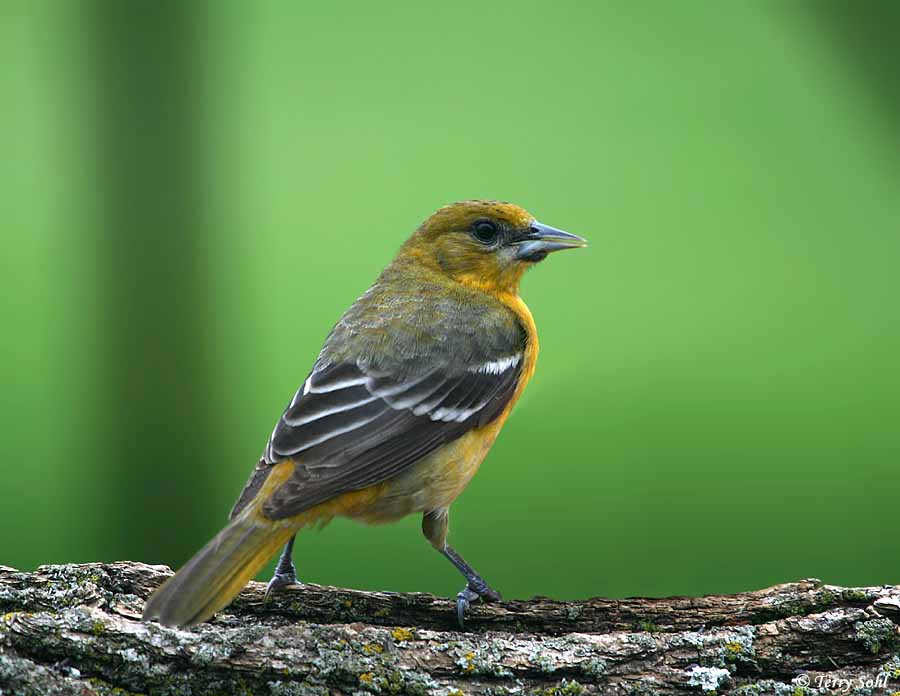 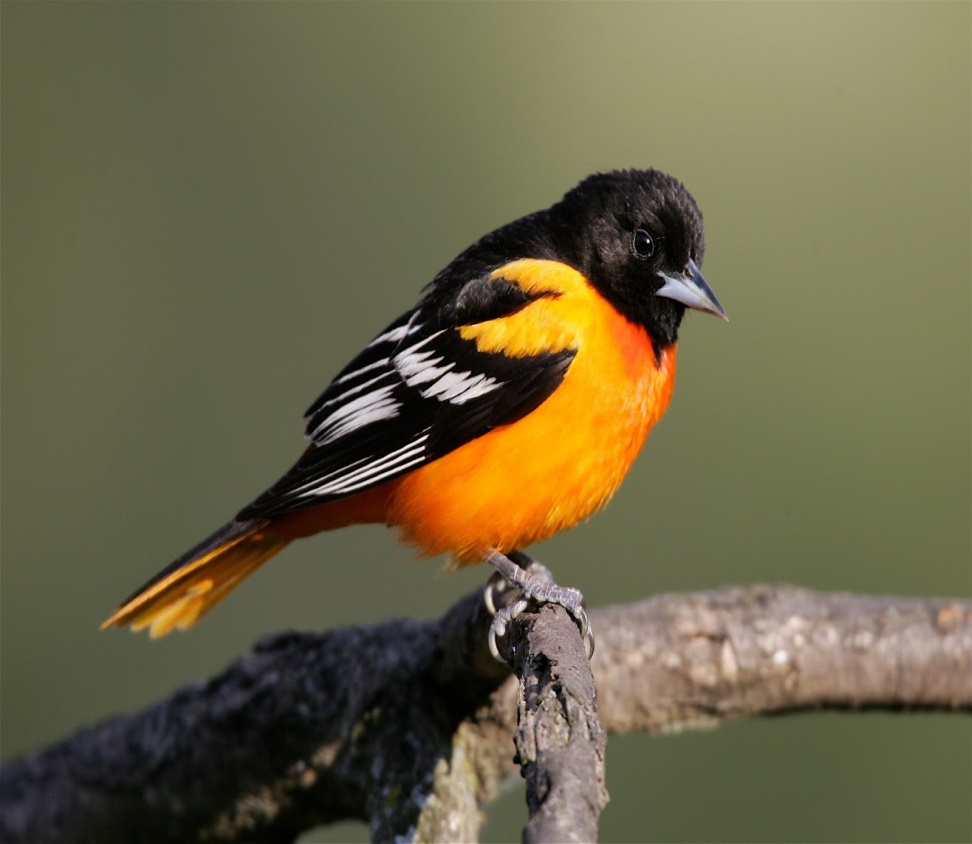 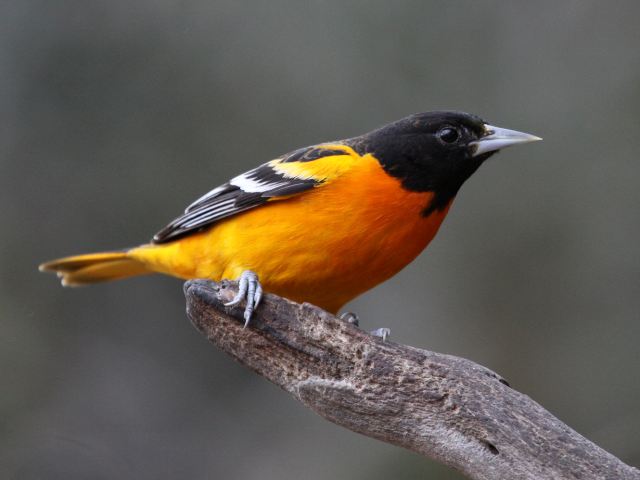 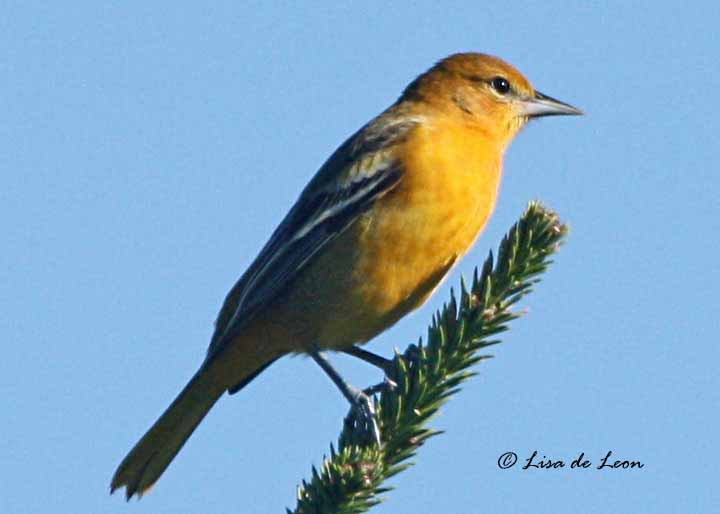 Baltimore Oriole
http://www.allaboutbirds.org/guide/Baltimore_Oriole/sounds
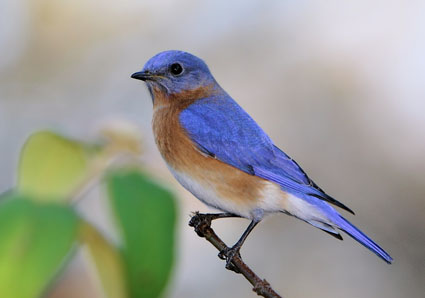 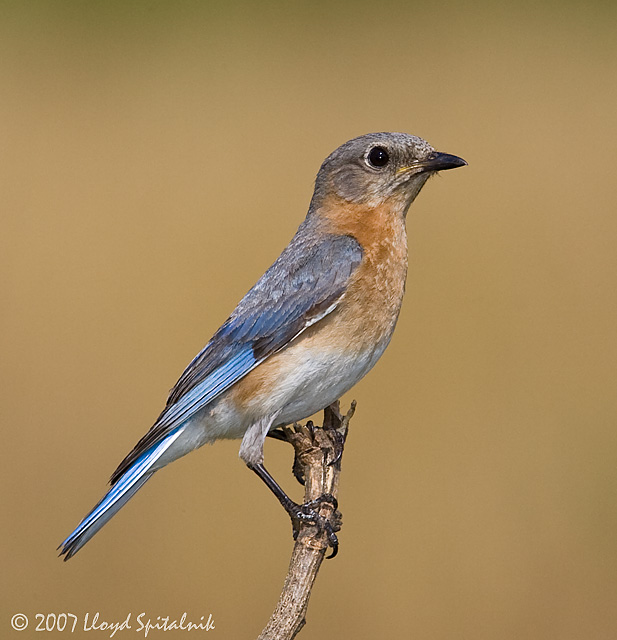 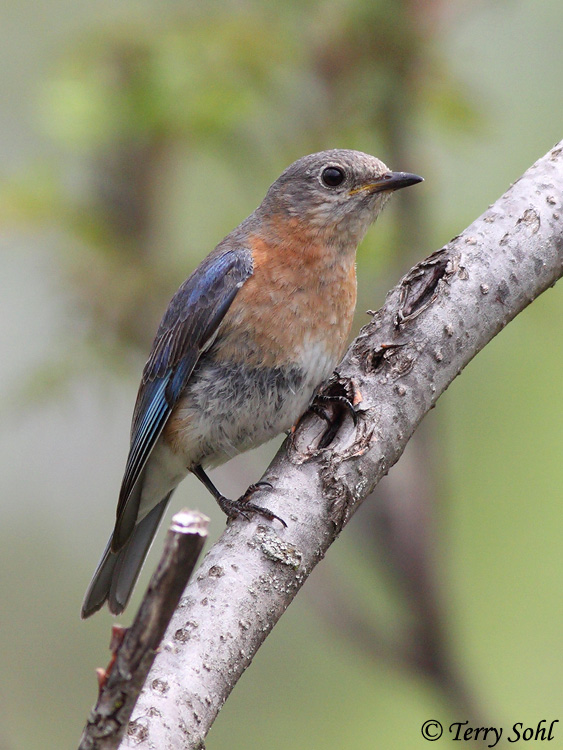 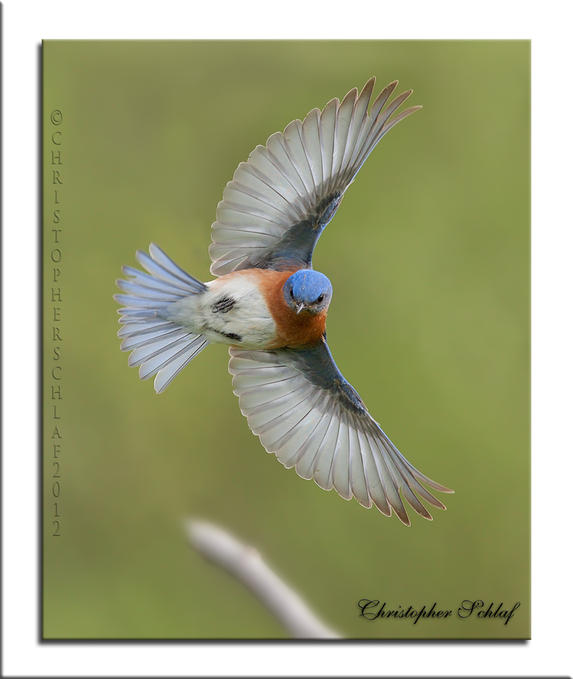 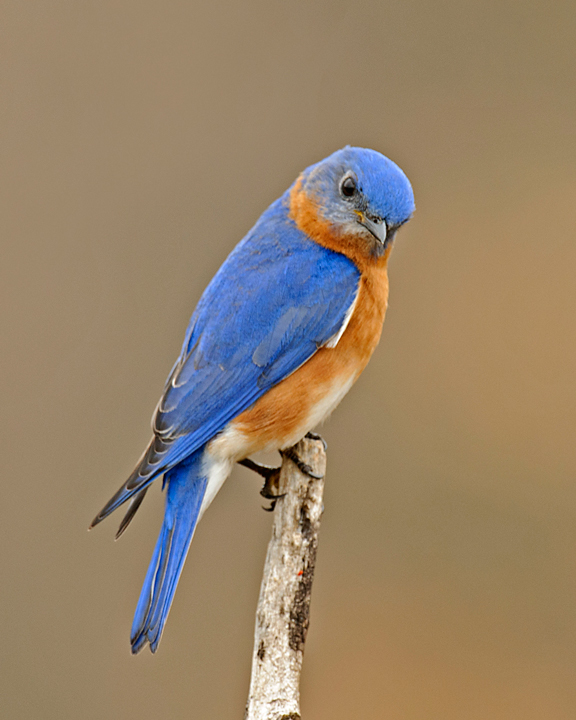 Eastern Blue Bird
http://www.allaboutbirds.org/guide/Eastern_Bluebird/sounds
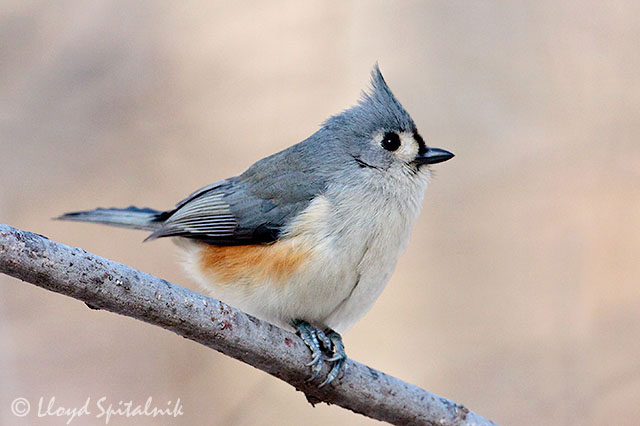 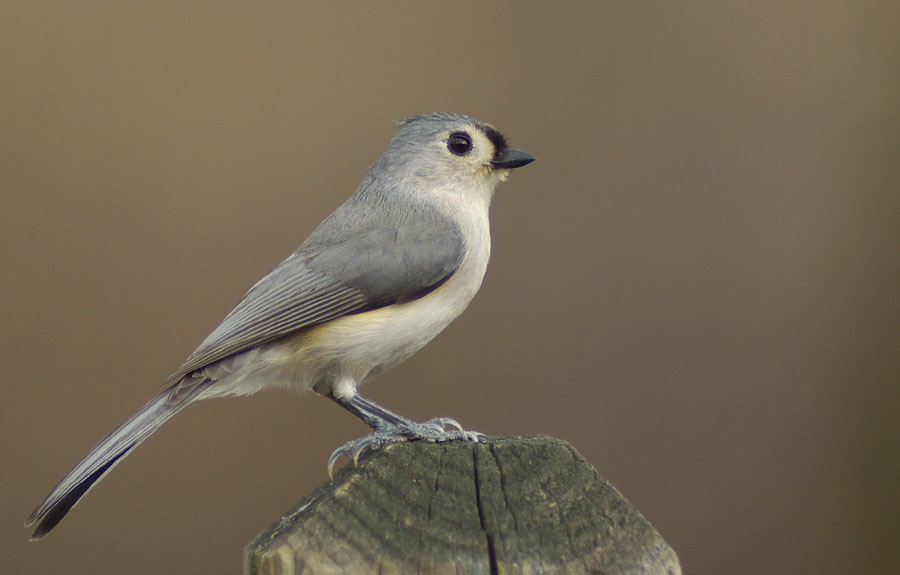 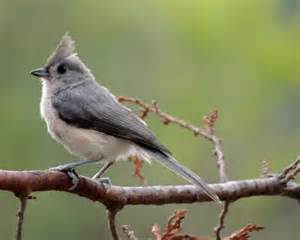 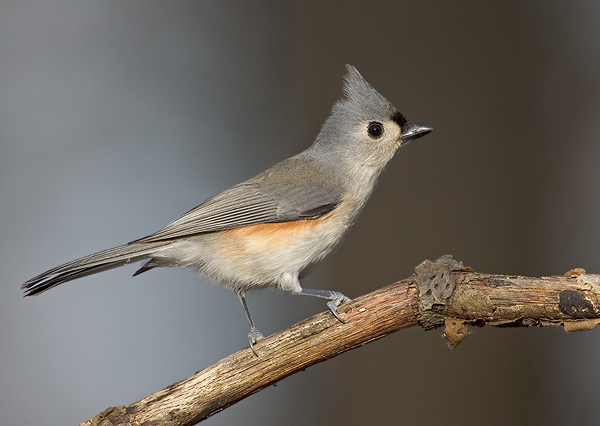 Tufted Titmouse
http://www.allaboutbirds.org/guide/tufted_titmouse/sounds
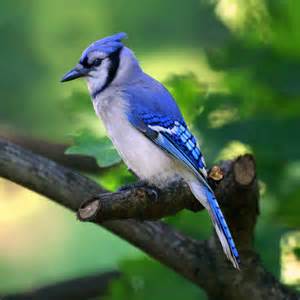 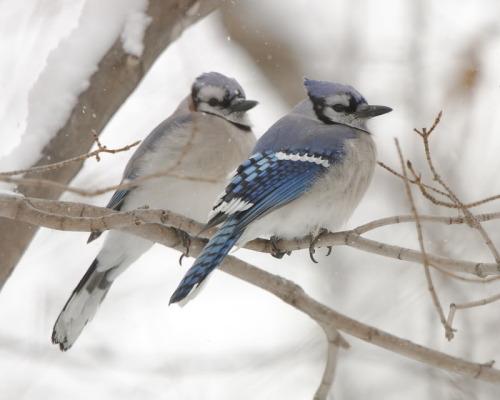 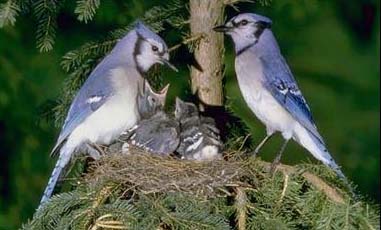 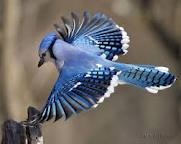 Blue Jay
http://www.allaboutbirds.org/guide/blue_jay/sounds
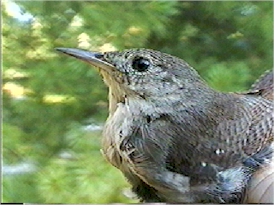 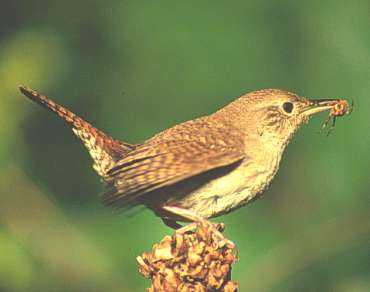 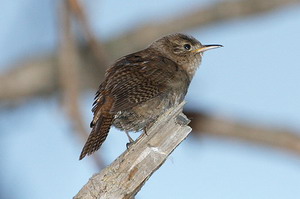 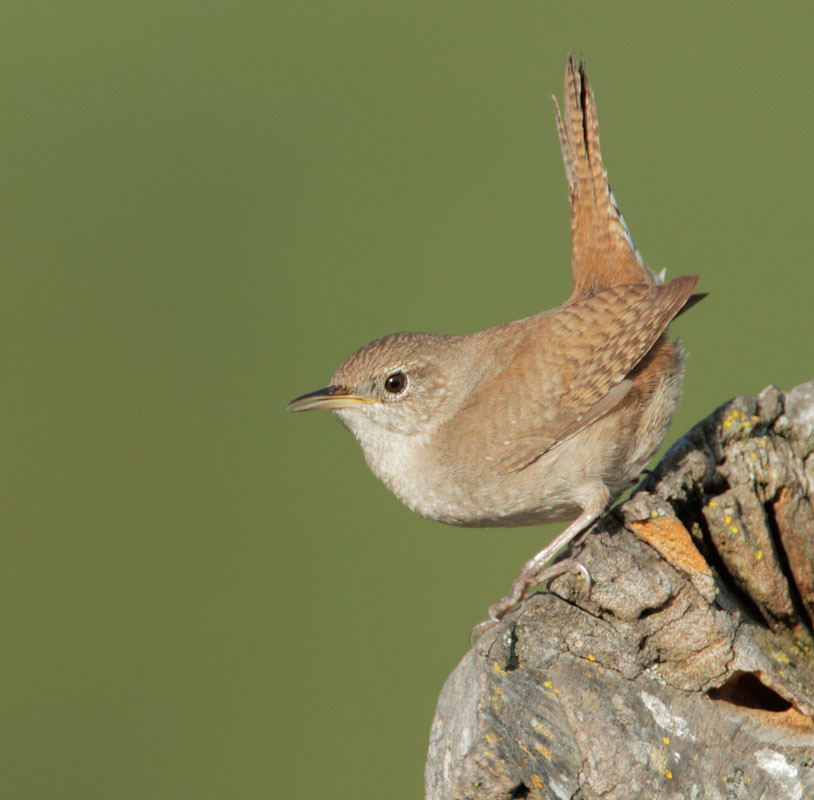 House Wren
http://www.allaboutbirds.org/guide/house_wren/sounds
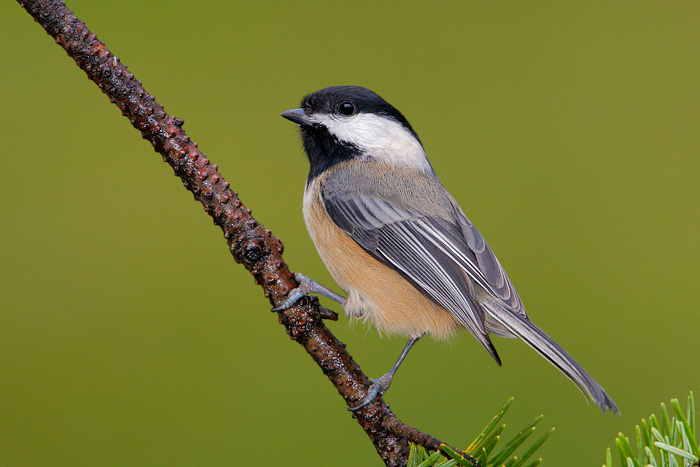 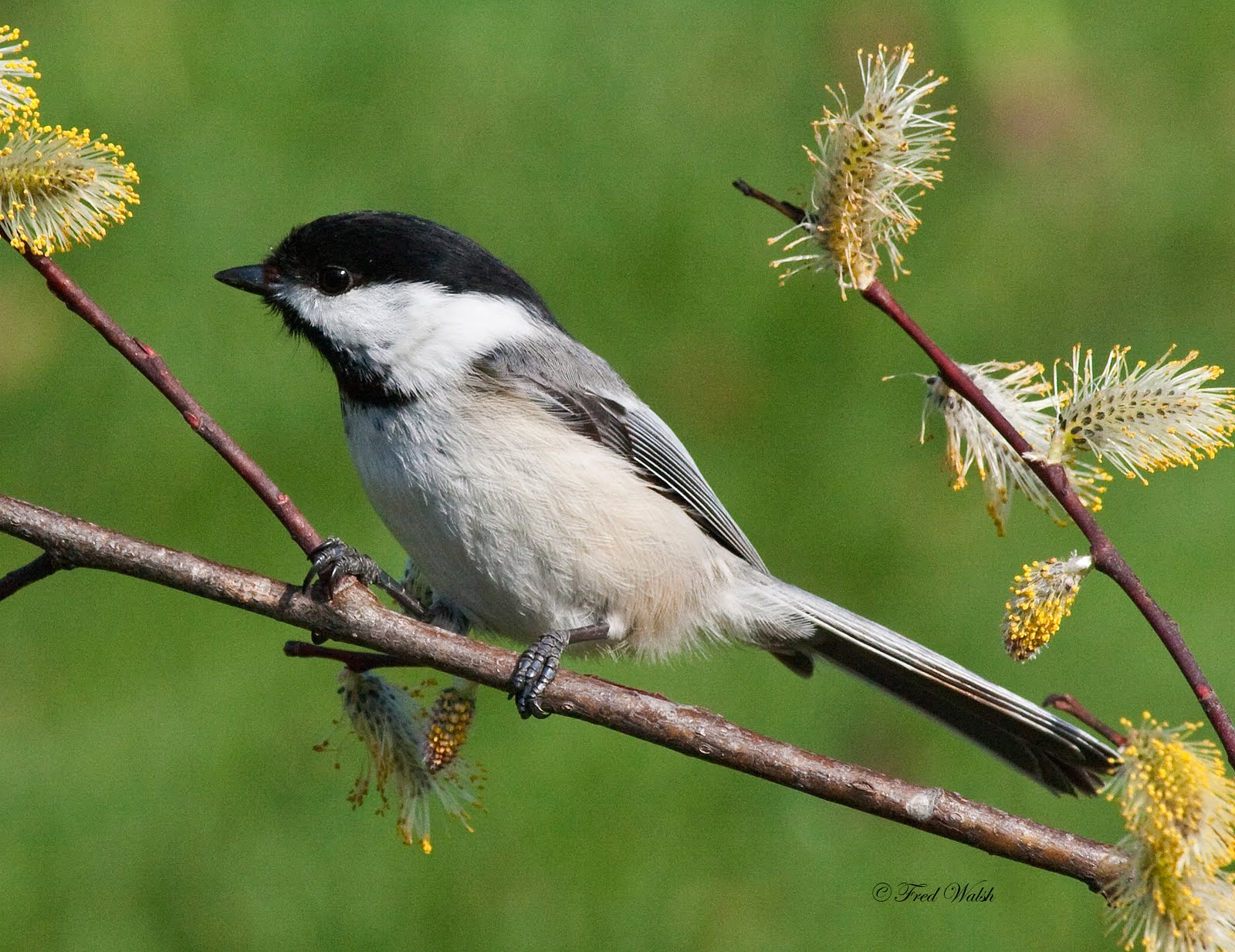 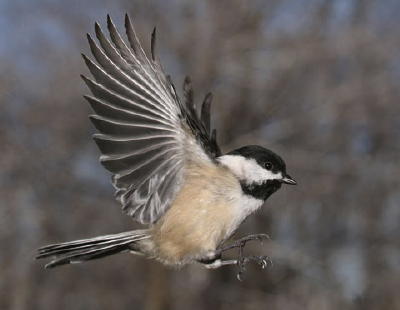 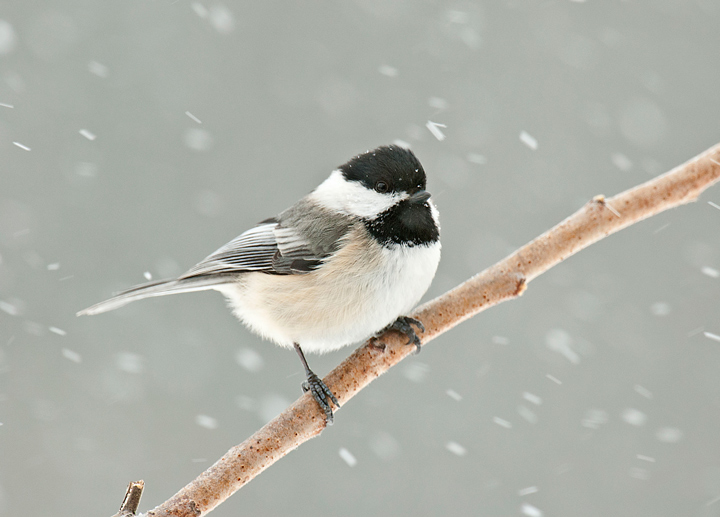 Black-Capped Chickadee
http://www.allaboutbirds.org/guide/Black-capped_Chickadee/sounds
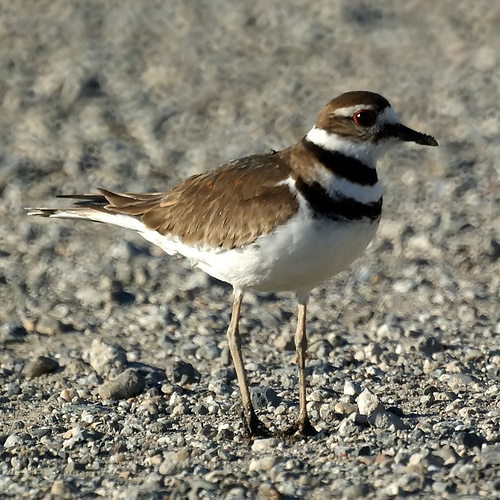 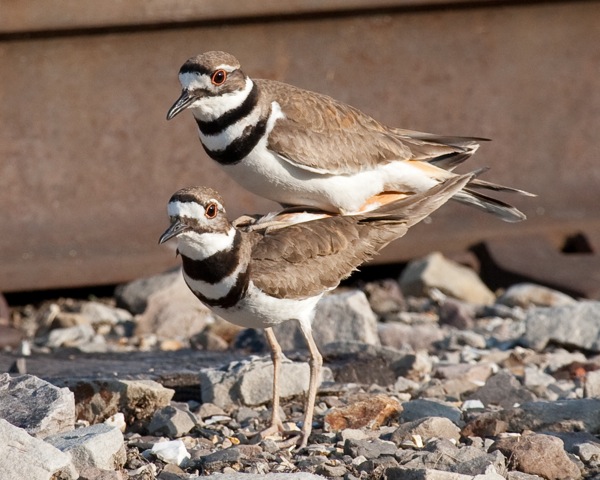 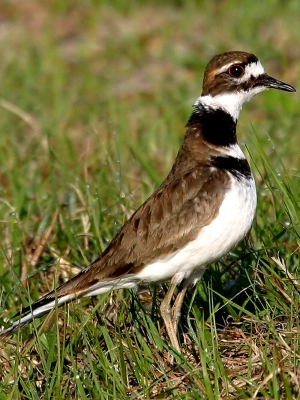 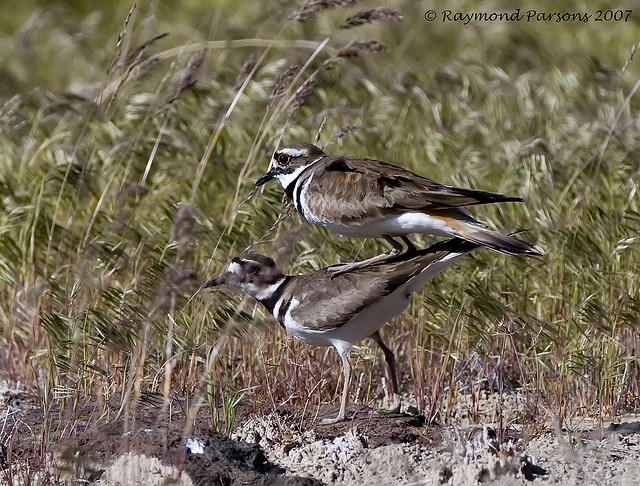 Killdeer
http://www.birdjam.com/birdsong.php?id=18
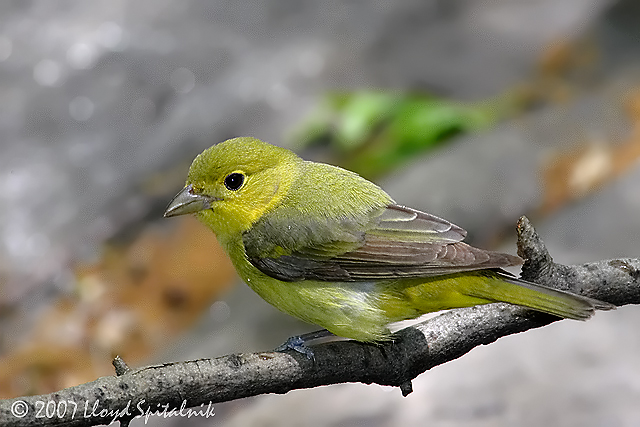 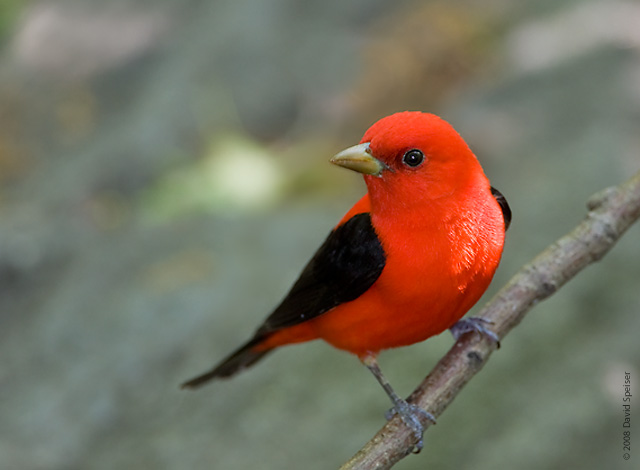 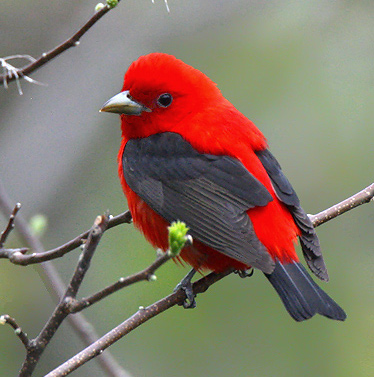 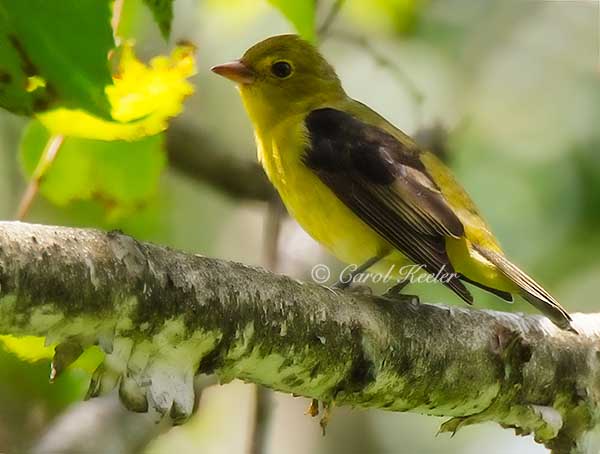 Scarlet Tanager
http://www.allaboutbirds.org/guide/Scarlet_Tanager/sounds
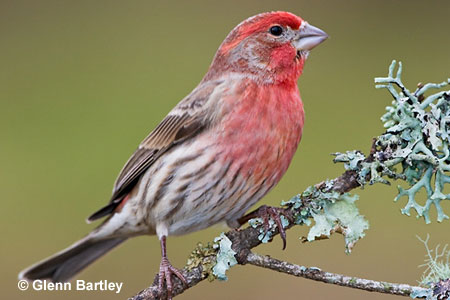 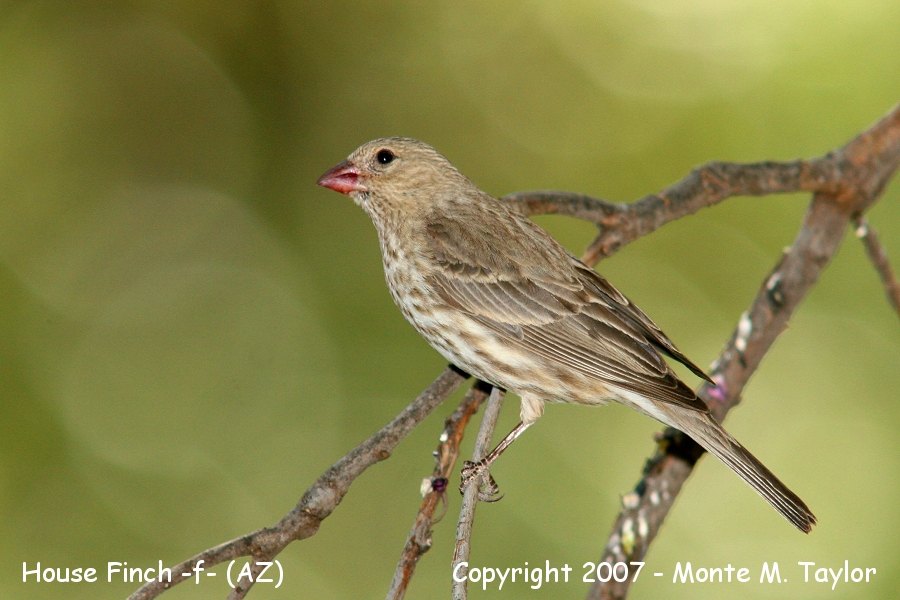 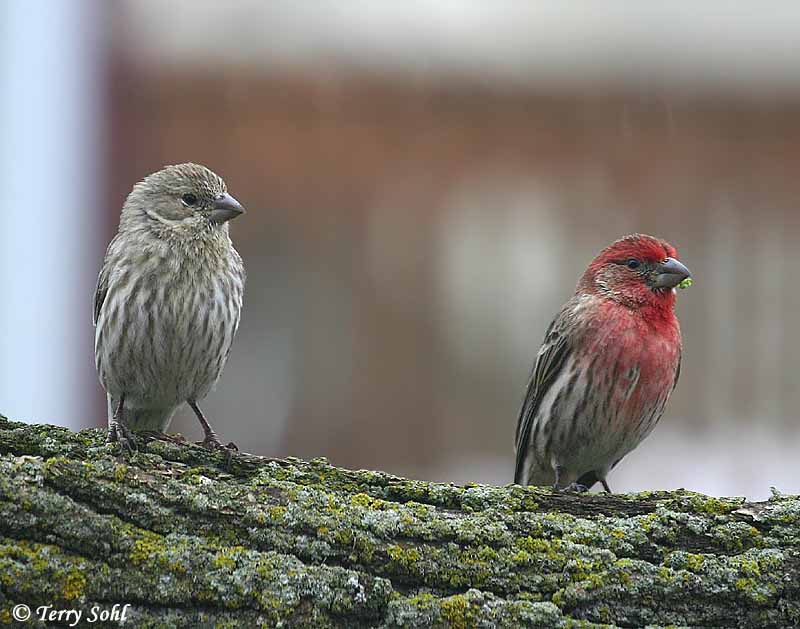 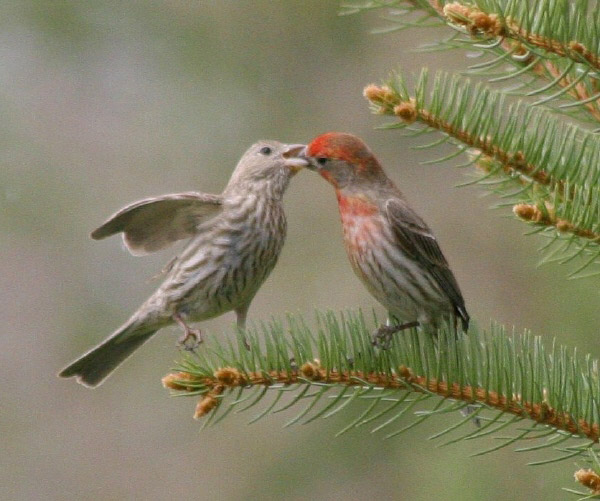 House Finch
http://www.allaboutbirds.org/guide/House_Finch/sounds
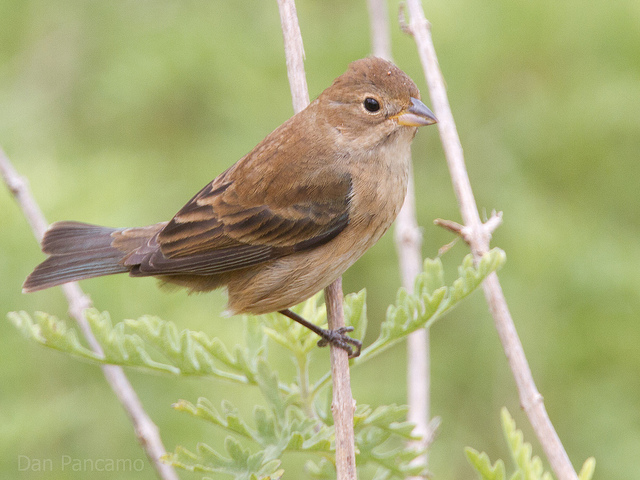 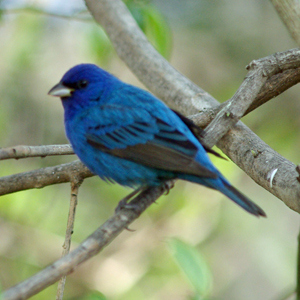 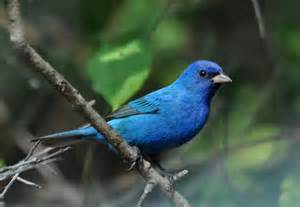 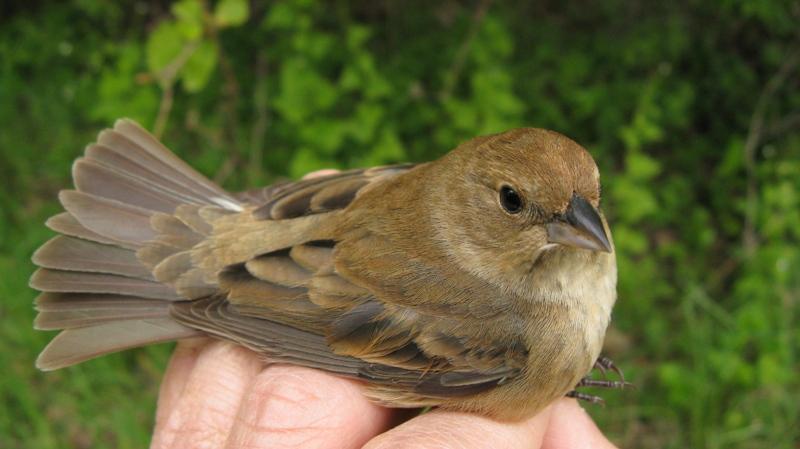 Indigo Bunting
http://www.allaboutbirds.org/guide/Indigo_Bunting/sounds
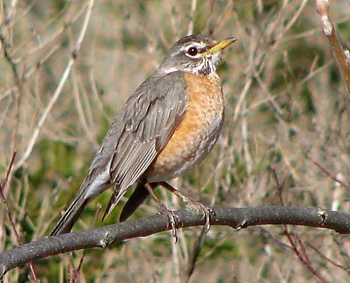 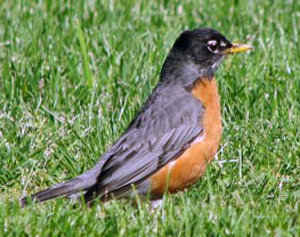 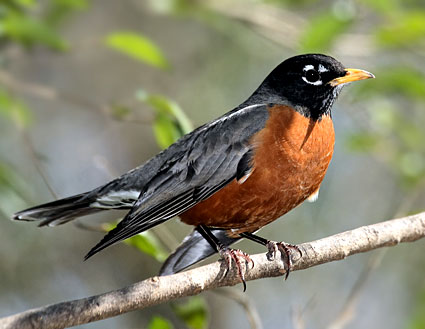 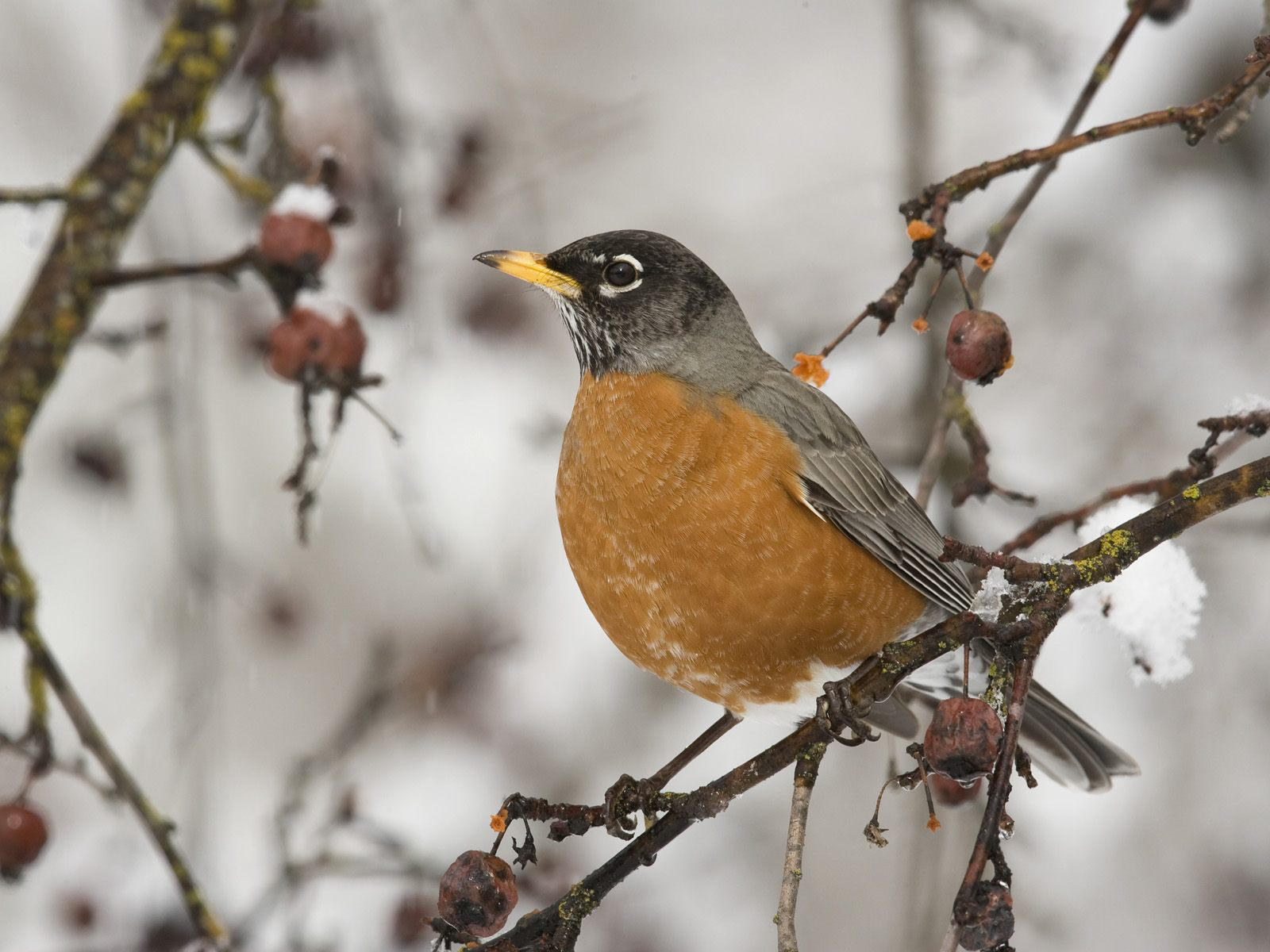 American Robin
http://www.allaboutbirds.org/guide/American_Robin/sounds
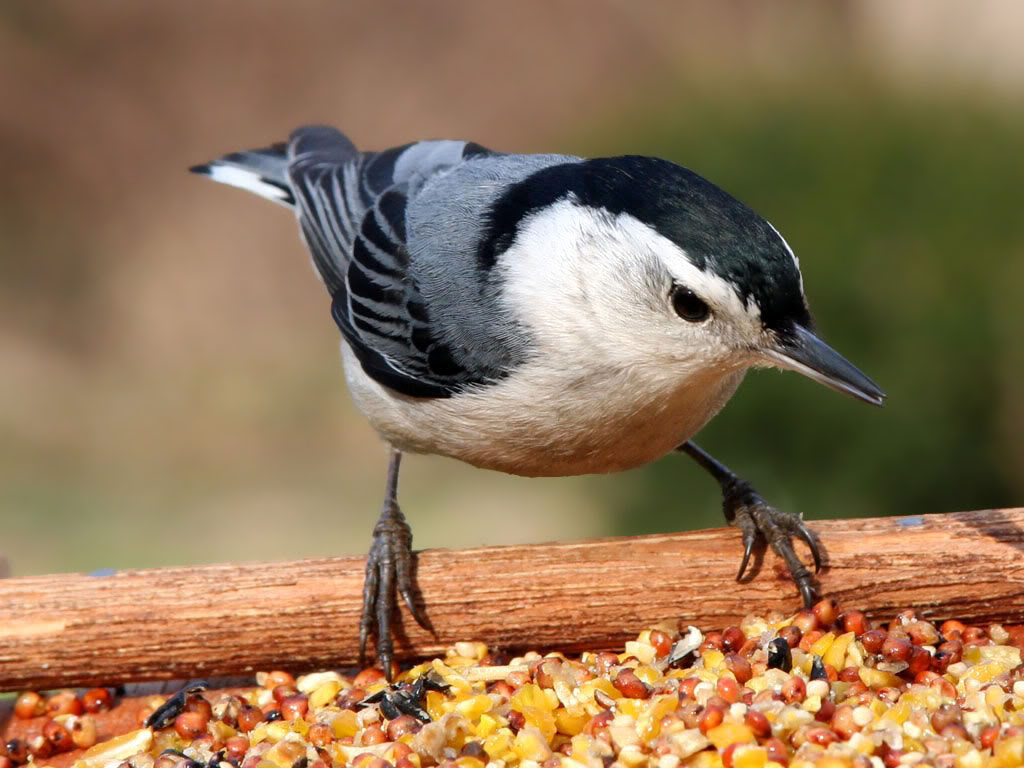 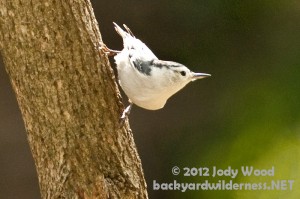 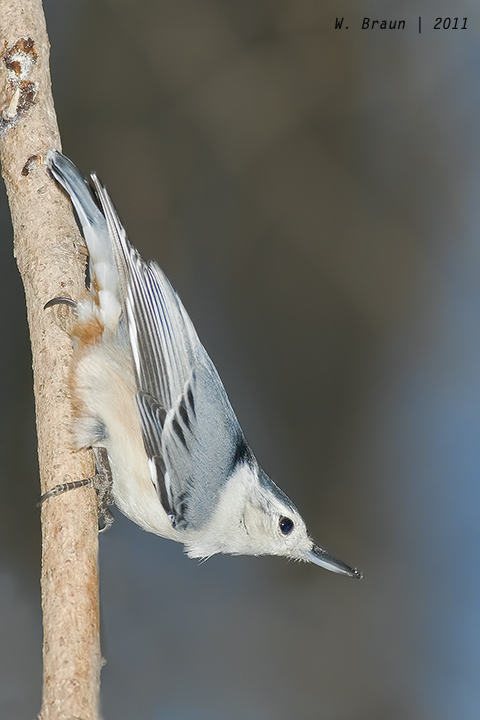 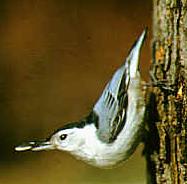 White-Breasted Nuthatch
http://www.allaboutbirds.org/guide/Whitebreasted_Nuthatch/sounds
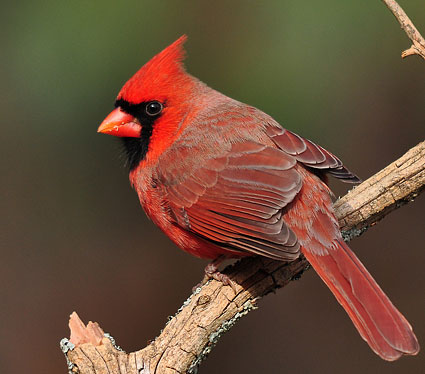 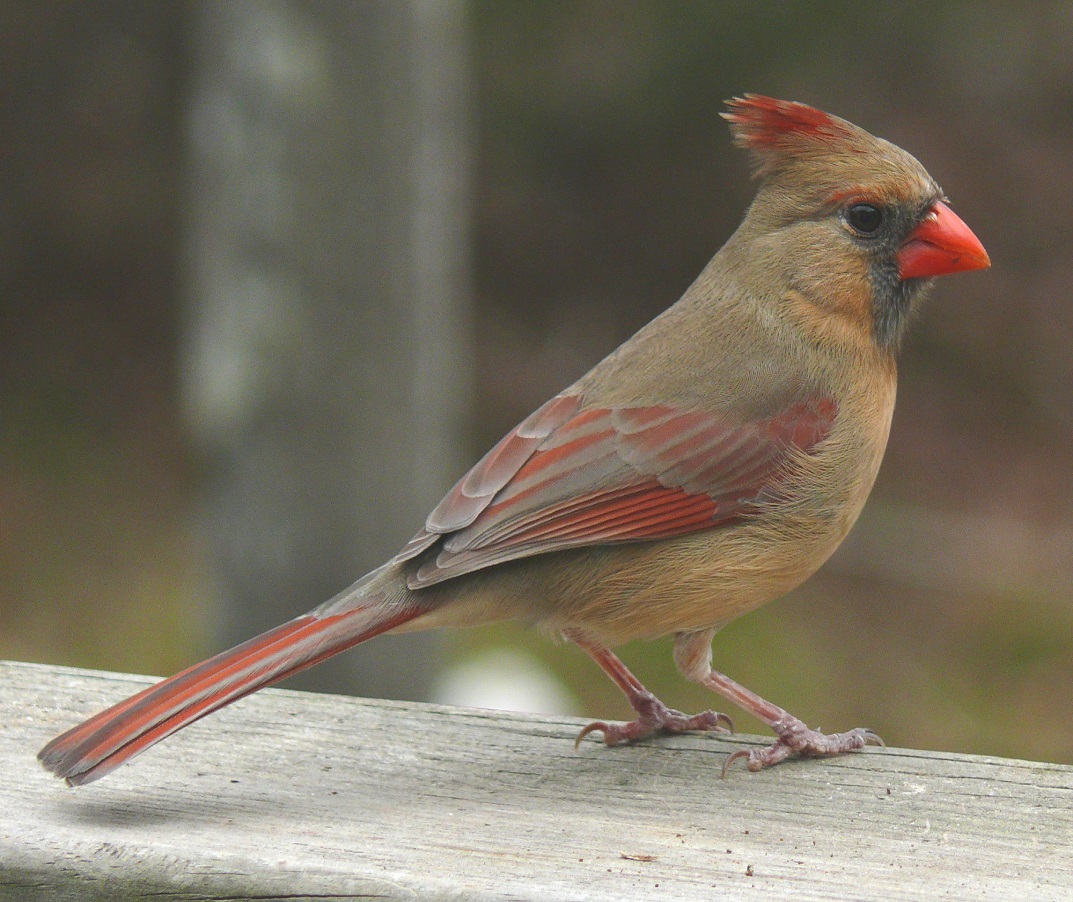 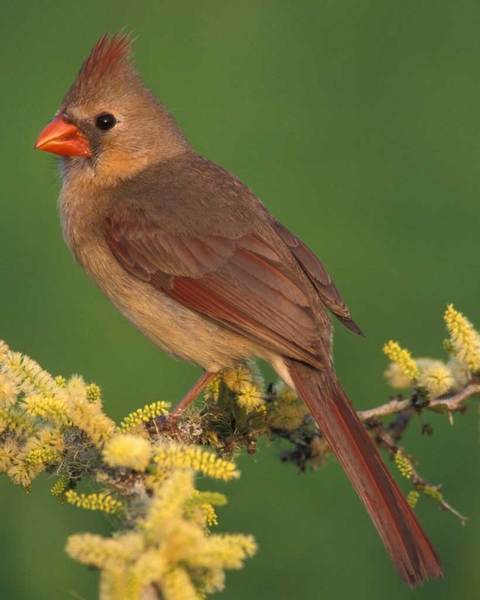 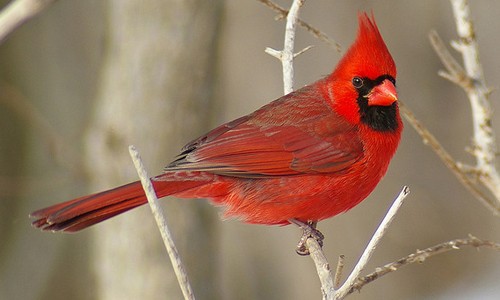 Northern Cardinal
http://www.allaboutbirds.org/guide/Northern_Cardinal/sounds
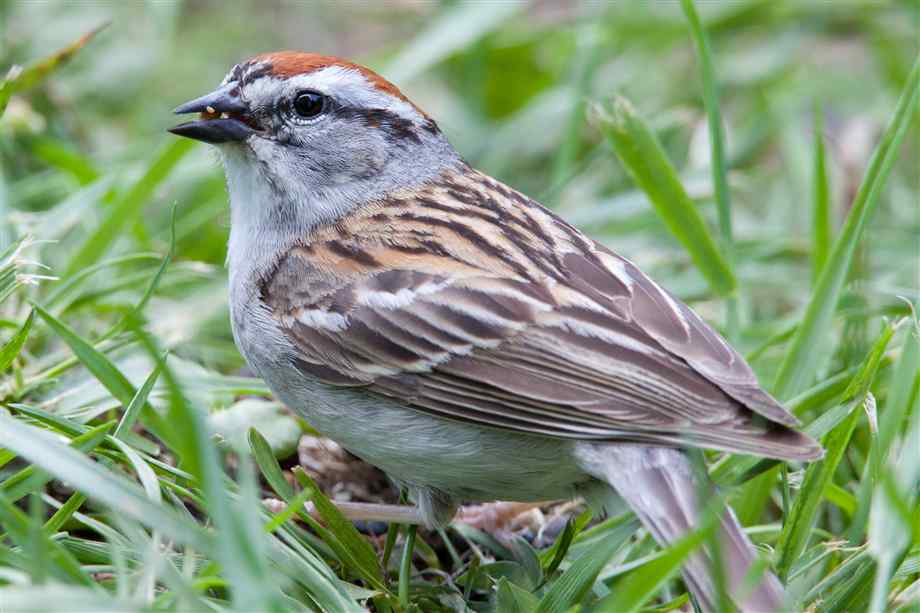 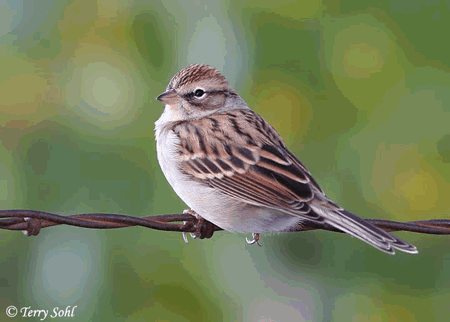 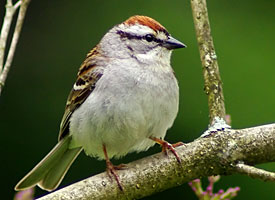 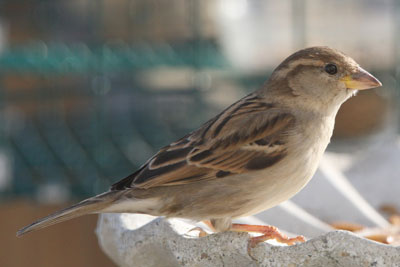 Chipping Sparrow
http://www.allaboutbirds.org/guide/Chipping_Sparrow/sounds
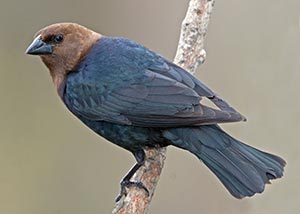 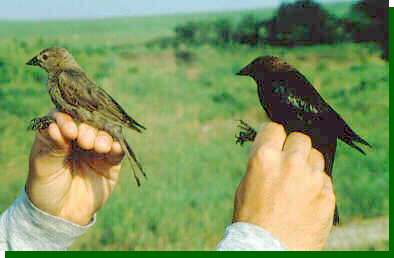 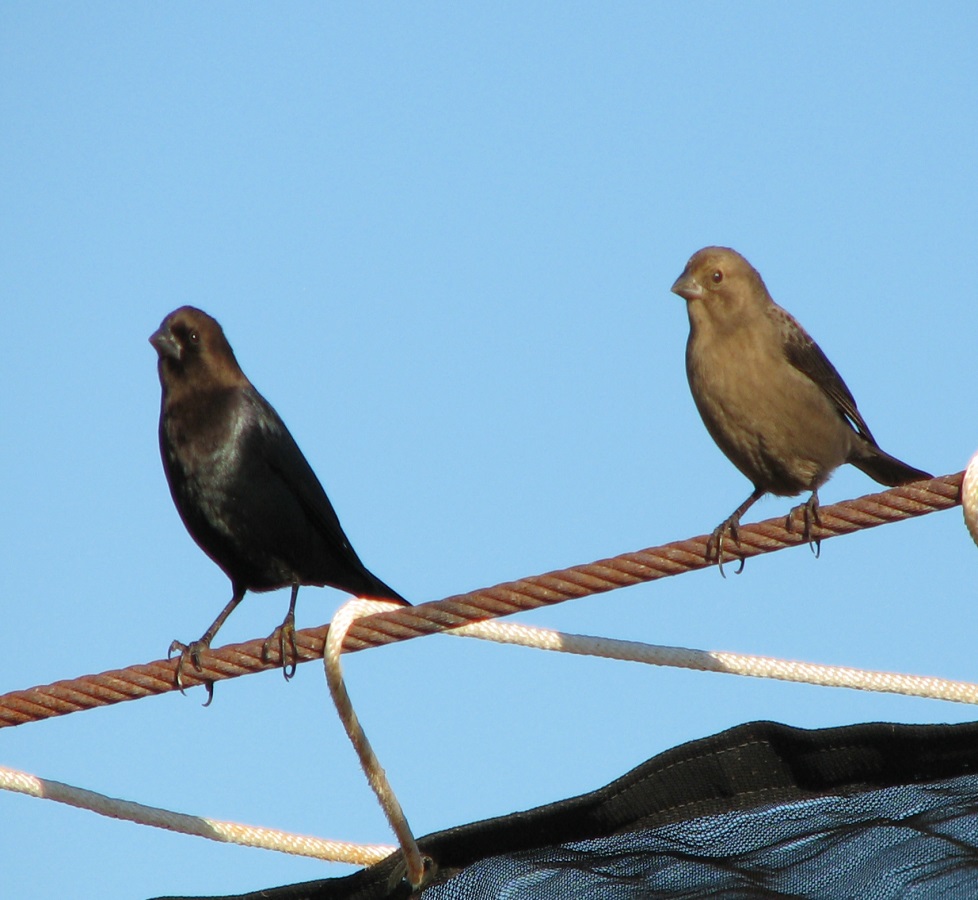 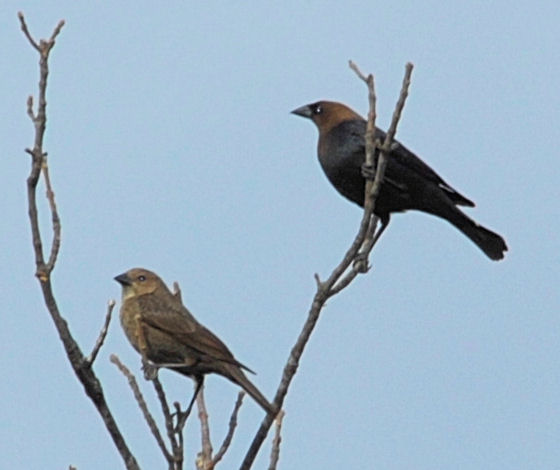 Brown-headed Cowbird
http://www.allaboutbirds.org/guide/Brown-headed_Cowbird/sounds
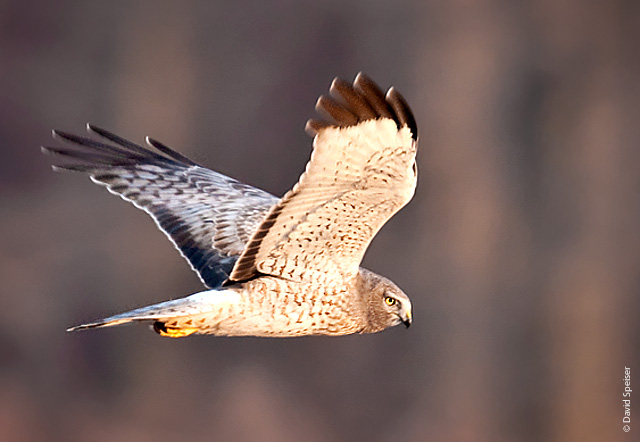 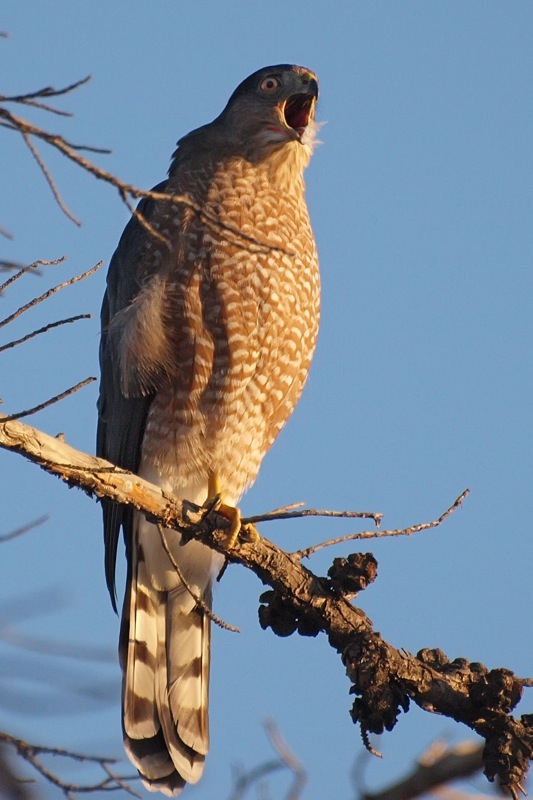 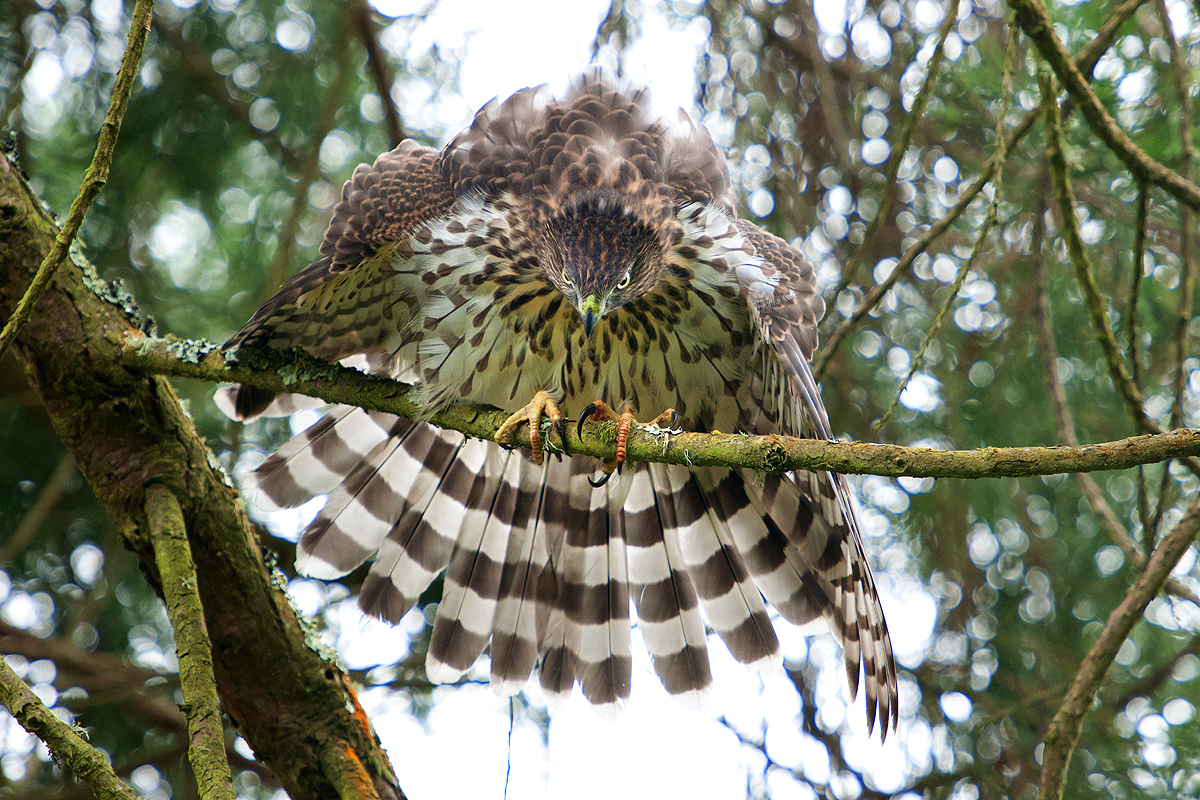 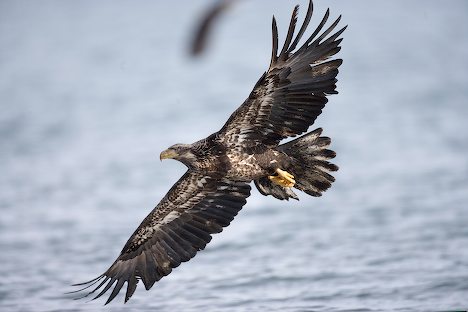 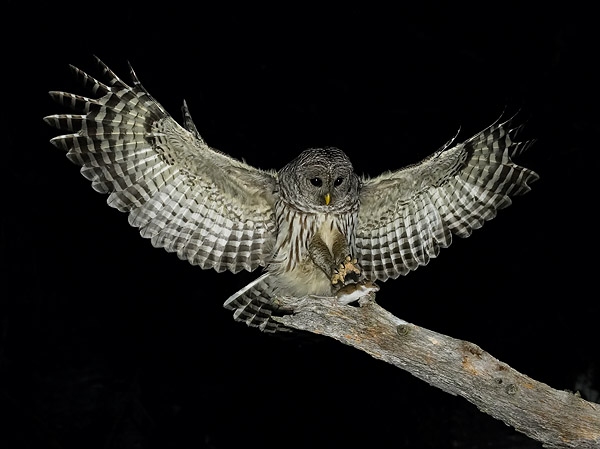